Physical Geography of Russia and the Republics:
A Land of Extremes
From the frozen Arctic tundra of Siberia to the deserts of Kazakhstan, size and climate help define Russia and its former republics.
Physical Geography of Russia and the Republics:
A Land of Extremes
Landforms and Resources
SECTION 1
Climate and Vegetation
SECTION 2
SECTION 3
Human-Environment Interaction
Section-1
Landforms and Resources
Flat plains stretch across the western and central areas of the region.  In the south and east, the terrain is more mountainous.
Many resources in Russia and the Republics are in hard-to-reach regions with brutal climates.
Section-1
Landforms and Resources
Northern Landforms
A Tremendous Expanse of Territory
Russia and the Republics cover 1/6 of earth’s land surface
	 − 8 1/2 million square miles
	 − three times the land area of U.S.
	 − region crosses 11 time zones 
Northern 2/3 of region divided into four areas
Continued…
Northern Landforms {continued}
Northern European Plain
Northern European Plain an extensive lowland area 
Stretches over 1,000 miles from the western border to the Urals 
 chernozem—world’s most fertile soil, abundant in area 
75% of region’s 290 million people live on the Plain
	 		    − cities: Moscow, St. Petersburg, Kiev
Continued…
Northern Landforms {continued}
West Siberian Plain
Ural Mountains—separate Northern European, West Siberian Plains
		− some see them as dividing line between Europe and Asia
		− some consider Europe and Asia as single continent—Eurasia 
Plain lies between Urals and Yenisey River (west to east)
	 		    − between Arctic Ocean and Atay Mountains (north to south) 
Plain tilts northward, so rivers flow to Arctic Ocean
Continued…
Northern Landforms {continued}
Central Siberian Plateau and Russian Far East
Uplands and mountains are dominant landforms 
Central Siberian Plateau between Yenisey, Lena rivers
		              − high plateaus that average 1,000 to 2,000 feet 
East of Lena River is Russian Far East and system of volcanic ranges
	 		    − Kamchatka Peninsula has 120 volcanoes, 20 still active 	
Sakhalin, Kuril islands at south of peninsula
	 		    − taken from Japan by USSR after WWII; still claimed by Japan
Southern Landforms
The Caucasus and Other Mountains 
Caucasus Mountains lie between Black and Caspian seas
	     − border between Russia, Transcaucasia—Armenia, Azerbaijan, Georgia 
 Central Asia region includes “stan” republics
	     − Kazakhstan, Kyrgyzstan, Tajikistan, Turkmenistan, Uzbekistan 
Southern border a massive wall of mountains, including the Tian Shan
Continued…
Southern Landforms {continued}
The Turan Plain
Between Caspian Sea and the mountains, uplands of Central Asia 
Very dry, despite Syr Darya and Amu Darya rivers 
Two large deserts, Kara Kum and Kyzyl Kum
Rivers and Lakes
Drainage Basins and Rivers
Main drainage basins (areas drained by major river, tributaries)
	 		− Arctic and Pacific oceans; Caspian, Baltic, Black, and Aral seas 
Arctic basin is largest
	 		− Ob, Yenisey, and Lena rivers drain over 3 million square miles 
Volga River, longest in Europe, drains Caspian Sea basin
	− flows 2,300 miles south from Moscow
	− carries 60% of Russia’s river traffic
Continued…
1
Rivers and Lakes {continued}
Lakes 
Caspian Sea is 750-mile-long (north to south) saltwater lake
	 		      − largest inland sea in world 
Aral Sea, east of Caspian, is also saltwater
	  		      − has lost 80% of water volume since 1960 due to irrigation
Lake Baikal  
Deepest in world: a mile from surface to bottom at deepest point
	− 400 miles long, holds 20% of world’s fresh water
	− very clean lake, home to 1,200 unique plant, animal species
Continued…
Regional Resources
Abundant Resources
Huge reserves of coal, iron ore, other metals 
Region also a leading producer of oil and natural gas
	 		− petroleum deposits around Caspian Sea among world’s largest 
Forests have 1/5 of world’s timber 
Large producer of hydroelectric power due to rivers
Continued…
1
Regional Resources {continued}
Resource Management
Hard to get at, move resources due to climates, terrain, distances
				 		       − many resources are in Siberia—frigid, arctic, Russian area of Asia 
Mining, oil and gas production cause grave environmental damage
Hydroelectric plants damage animal and plant habitats through:
				  		  − damming 
				  		  − discharge of unusually hot water (thermal pollution) 
Leaders must balance economic needs, environmental responsibilities
Section-2
Climate and Vegetation
Much of Russia and the Republics lie in subarctic and tundra climate zones.
In the region’s southern areas, semiarid and desert climates feature warmer winters and hot summers.
2
Section-2
Climate and Vegetation
A Climate of Extremes
Major Climate Regions
Humid continental and subarctic climates dominate region 
 Continentality—effect the region’s enormous size has on its climates 
Distance from sea decreases precipitation
	 		− moisture from Atlantic Ocean is lost further inland 
Distance from sea also creates extreme temperatures
	− average Siberian temperatures are usually below 50 degrees F
	− Siberian temperatures can drop below –90 degrees F
Continued…
A Climate of Extremes {continued}
Major Climate Regions
Cold weather has impact on daily life
	 	    	− Siberians use frozen lakes and rivers as roads for part of year 
Region has layer of permafrost that can reach depths of 1,500 feet 
Warmer, semiarid and desert climates in Central Asia
		− southeast mountain wall blocks moist Indian, Pacific ocean air 
Moist Mediterranean air creates subtropical climate in Transcaucasia
	 		    − region’s health resorts were once tourist destinations
Vegetation Regions
Four Major Regions
The 4 major vegetation regions run east to west in wide strips
Tundra
Mostly in Arctic climate zone; only specific vegetation can survive 
	 		− mosses, lichen, small herbs, low shrubs
Forest
South of tundra:
	−  taiga—largest forest on earth, mostly coniferous
	− sable, fox, ermine, elk, bear, wolves
	− deciduous trees dominate lower latitudes
Continued…
2
Vegetation Regions {continued}
Steppe
Temperate grassland from southern Ukraine to Altay Mountains
	 		    − highly fertile chernozem soil
	 		    − region is major source of grain for Russia and the Republics
Desert 
Wide plains in west and central areas of Central Asia 
Two main deserts together cover 230,000 square miles
	 − Kara Kum (Turkmenistan)
	 − Kyzyl Kum (Uzbekistan)
Section-3
Human-Environment Interaction
The region’s harsh climate has been both an obstacle and an advantage to its inhabitants.
Attempts to overcome the region’s geographic limits have sometimes had negative consequences.
Section-3
Human-Environment Interaction
The Shrinking Aral Sea
A Disappearing Lake
Aral Sea gets water from Amu Darya and Syr Darya rivers 
In ’50s, rivers are drawn on to irrigate Central Asian cotton fields
	− flow from rivers becomes a trickle, sea begins to evaporate
Continued…
The Shrinking Aral Sea {continued}
The Effects of Agriculture
Pesticides and fertilizers for cotton are picked up by runoff
			 −  runoff—rainfall not absorbed by soil, runs into streams and rivers
			 − chemicals carried into Aral kill all 24 native species of fish 
Retreating sea waters expose fertilizers, pesticides, salt
	 		− windstorms blow them onto nearby populations 
Substances increase diseases: throat cancer, typhoid, hepatitis 
Central Asia child mortality rates are among highest in world
Continued…
The Shrinking Aral Sea {continued}
Saving the Aral
To maintain present lake level, 9 of 18 million farm acres have to go
	 	− would cause great hardship for farmers
	 	− many argue only such drastic measures can save the Aral
The Russian Winter
Coping in Siberia
32 million Siberians live with the earth’s most variable temperatures
		− city of Verkhoyansk can be -90 degrees F in winter, 94 degrees F in summer
	 	− most of the time it is cold
Warm weather melts ice, forms pools, swamps
	 		   − become breeding grounds for mosquitoes, blackflies 
Buildings on permafrost sink and fall when their heat thaws ground
			   − buildings must be set off ground on concrete pillars
Continued…
The Russian Winter {continued}
War and “General Winter”
Harsh climate has helped Russia fight off invaders 
In early 1800s, French leader Napoleon Bonaparte conquers Europe 
Bonaparte invades Russia from Poland in 1812
	 − arrives in Moscow in September, as winter begins
	 − Muscovites burn the city leaving no shelter
	 − Napoleon retreats; cold helps doom 90% of his 100,000 men
Crossing the “Wild East” {continued}
The Trans-Siberian Railroad
In late 1800s, Siberia is like U.S. “Wild West”
	 	− travel is dangerous, slow 
Emperor orders 5,700-mile Trans-Siberian Railroad built
	 − links Moscow to Pacific port of Vladivostok
Continued…
3
Crossing the “Wild East” {continued}
An Enormous Project
From 1891 to 1903, 70,000 workers move 77 million cubic feet of earth
	− clear 100,000 acres of forest; bridge several major rivers
Resource Wealth in Siberia
Railroad helps populate area so resources can yield profit
	 		− in first 10 years, 5 million people use railway to settle Siberia 
		 	− begin mining coal, iron ore
This is the end of the chapter presentation of lecture notes.
Click the HOME or EXIT button.
Print Slide Show
On the File menu, select Print 
In the pop-up menu, select Microsoft PowerPoint If the dialog box does not include this pop-up, continue to step 4 
In the Print what box, choose the presentation format you want to print: slides, notes, handouts, or outline
Click the Print button to print the PowerPoint presentation
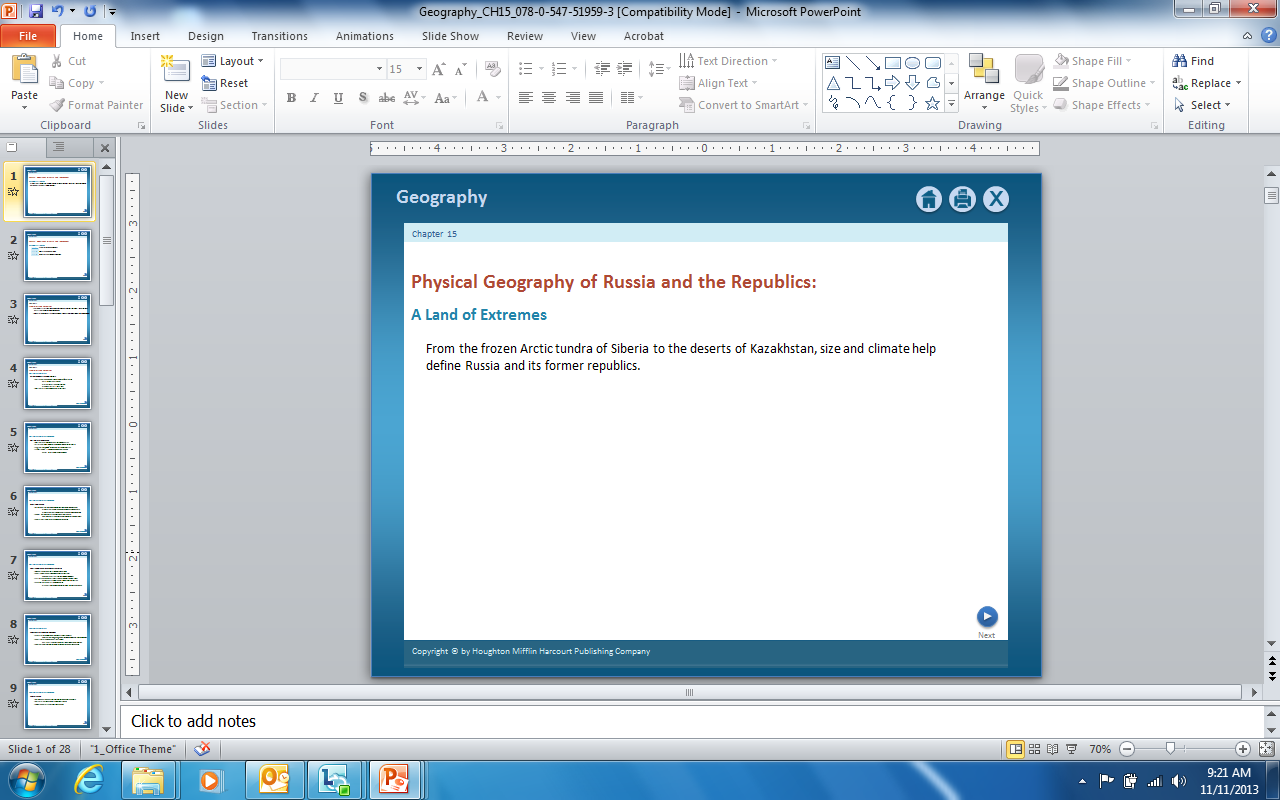